October 16, 2022
Edward Church
Dealing With Difficult PeoplePt 1
Philippians 2:3-4
How Many Know People Who…              …Remind You of This?
We All Have Them…
        …in Our
Past 
Present 
Future
Can’t Always Avoid…
    ..but Can Learn How to Handle
All of Us Can Be Grumpy & Difficult to Deal With
From Time to Time We Will… 
           …Encounter Folks Who Behave in the Same Way, or Worse 
 When You to Deal With Difficult People (And You Will)…
                    …The Following Tips Should Help:
Difficult People vs Toxic People
Difficult
Believe They Are Right
Have a Hard Time…      
    …Listening to Others
Calloused to Their Ways
Hard to Change
Usually Don’t Know
Can Turn Toxic
Toxic
Believe They Are Right
Have a Hard Time…      
    …Listening to Others
Controlling in Their Ways
Seek to Change You
They Know
Are Also Difficult
Proverbs 14:12 (AMP)        There is a way which seems right to a man and appears straight before him, but at the end of it is the way of death
Realize 
Difficult People Are a Part of Life 
You Can’t Always Avoid them
If You Don’t Deal w- Them Correctly
They Will Sap Your Energy
Weigh You Down
But Dealt With Correctly
Both Will Be Bettered
Do Make Sure You’re Not the One Being Difficult
The Problems May Have Their Origin Within Your Own Heart
If So, Fix Yourself First 
Philippians 2:3-4 
Let nothing be done through selfish ambition or conceit, but in lowliness of mind let each esteem others better than himself. 4Let each of you look out not only for his own interests, but also for the interests of others.
3  Don't push your way to the front; don't sweet-talk your way to the top. Put yourself aside, and help others get ahead. 4  Don't be obsessed with getting your own advantage. Forget yourselves long enough to lend a helping hand. Phil 2:3-4 (MSG)
Don’t Try to Change the Other Person
People Change When THEY Want To…
                                  …Not When YOU Want Them To. 
We Don’t Don’t How to Break Them…
                …Where to Break Them 
                        …Or How Much
                               …This is God’s Job
"For it is God which worketh in you both to will and to do of His good pleasure" -Philippians 2:13
                                            Consider This:
They May Be God’s Sand Paper
God Could Be Changing You
Philippians 2:13 (AMP) 13  [Not in your own strength] for it is God Who is all the while effectually at work in you [energizing and creating in you the power and desire], both to will and to work for His good pleasure and satisfaction and delight.
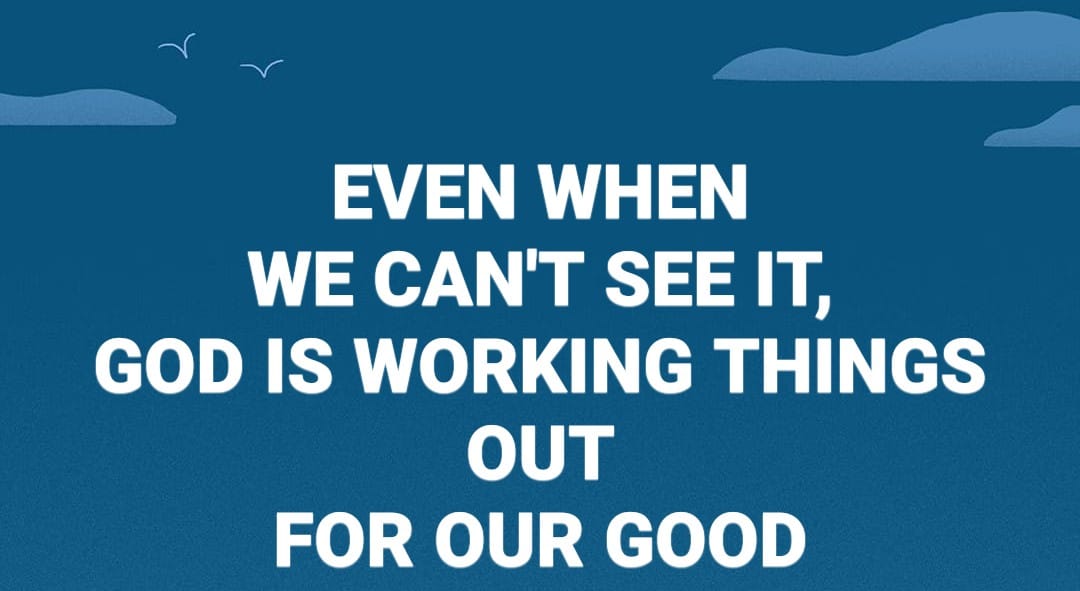 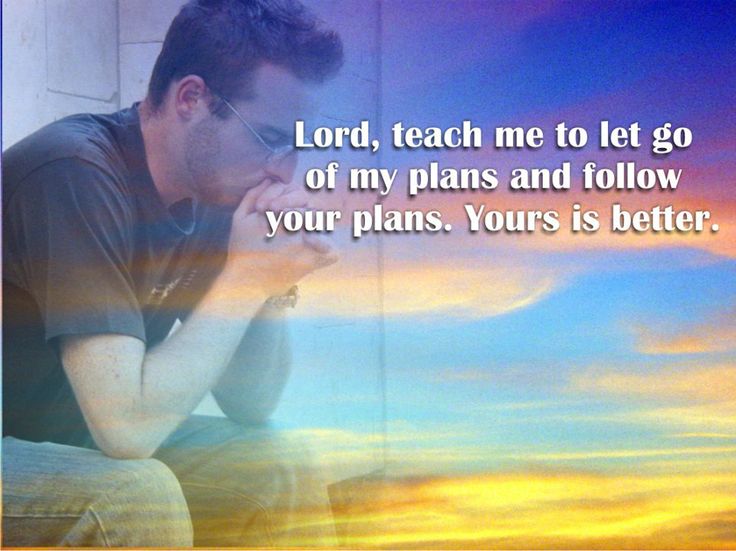 Jeremiah 29:11 (MSG) 11  I know what I'm doing. I have it all planned out—plans to take care of you, not abandon you, plans to give you the future you hope for.